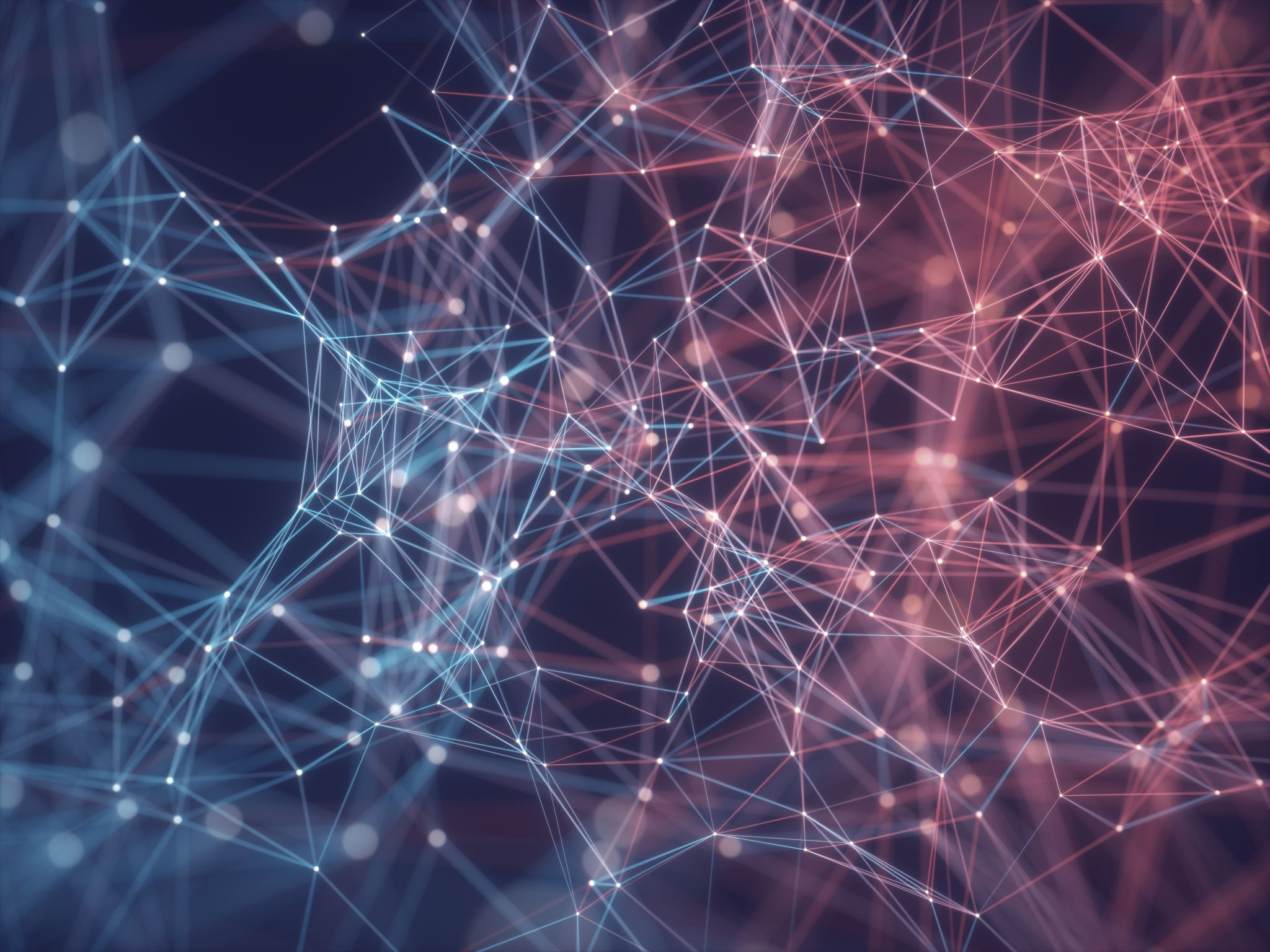 Across the Table: Strategies and Solutions for Living in a Collective Community
Liz Persaud
Assistive Technology Expert and Disability Connector
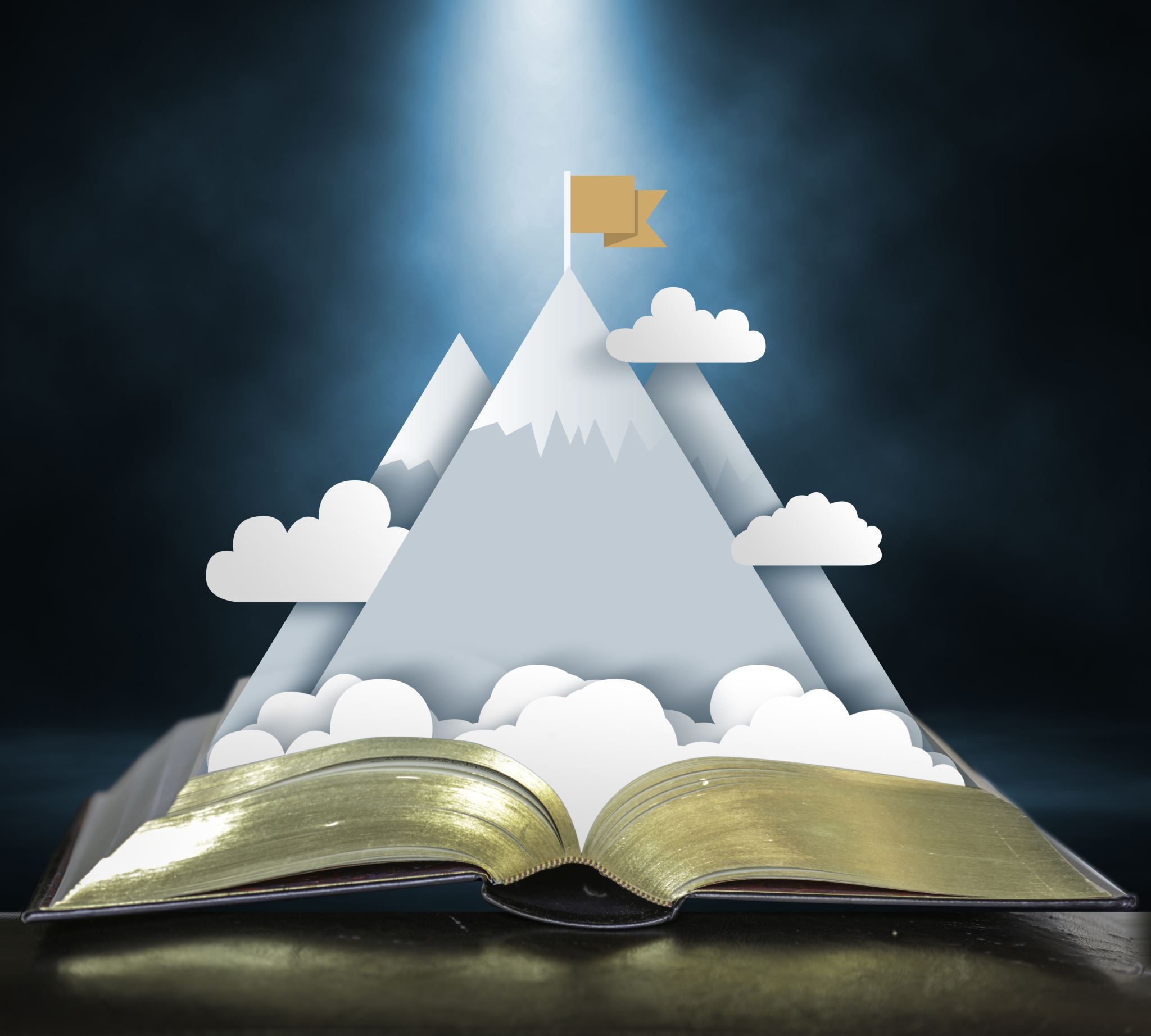 Knowledge has power and controls access to opportunity and advancement.
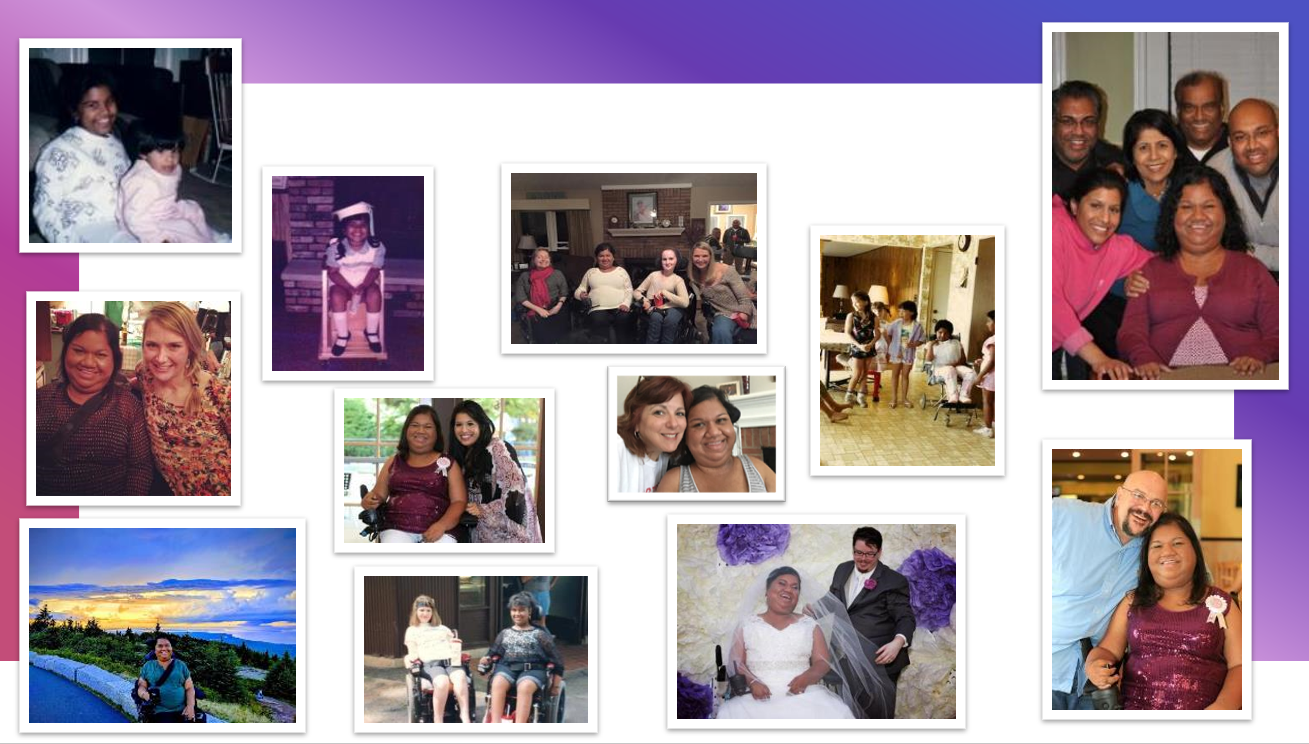 Why Am I Here Today?
[Speaker Notes: Liz]
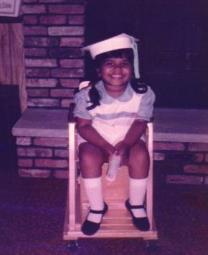 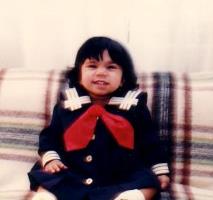 “She won’t and can’t be successful.”
My Parents were advised to put me in a school for individuals with developmental disabilities and took me out the next day when they realized that system was not designed for me.
“I will and can be successful”
Strong self-advocate, always wanting to help others, chosen as peer supporter to other students numerous times in elementary and middle schools. I always had good grades, made honor roll every year!
[Speaker Notes: Liz]
Me: Why Me? Me: Why Not Me?
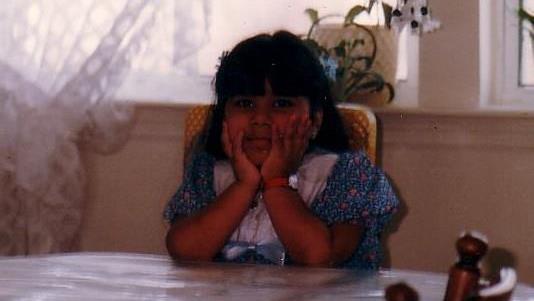 Spinal Muscular Atrophy Type 2 ("ALS in children")

Official diagnosis, Dec 1979

Life Expectancy (Age 2, 7, 11 and now 43)

Progressive Muscle Weakness

Chronic Pain and Fatigue

Respiratory Complications

“What doesn’t kill you, makes you stronger.”
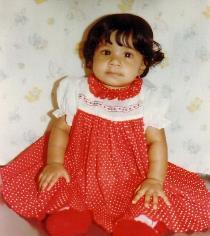 START AT THE BEGINNING
disability can often be a consequence of the environment
attitudes
stereotypes
barriers
misconceptions
ableism
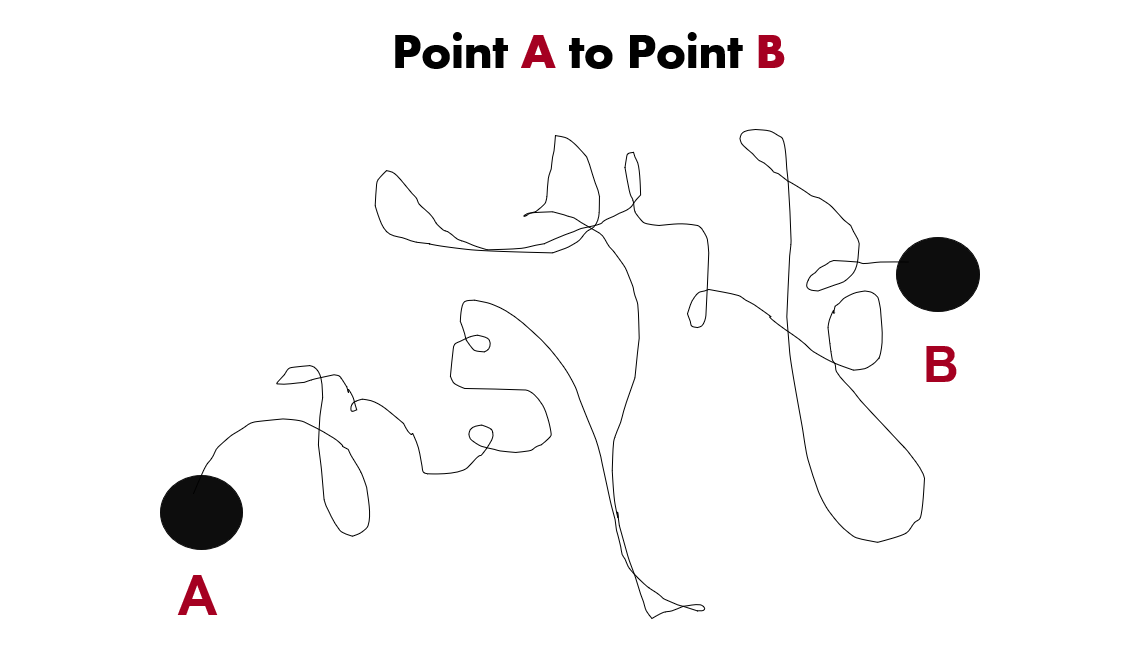 Point A to Point B
Disability is Natural
Disability is a natural part of the human experience and in no way diminishes the right of individuals to:
live independently;
enjoy self-determination and make choices;
benefit from an education;
pursue meaningful careers; and
enjoy full inclusion and integration in the economic, political, social, cultural, and educational mainstream of society in the United States.

Public Law 108-364
Give (and Get) Purpose
Hope
Fear
Fail
Weak
Dependent 
Inflexible 
Disability 
Repulsive 
Hopeless
Pass
Strong
Independent 
Resilient 
Ability 
Lovable 
Hopeful
I’ll Never Be AloneEvery 1 in 4 or 26%
Assistive Technology
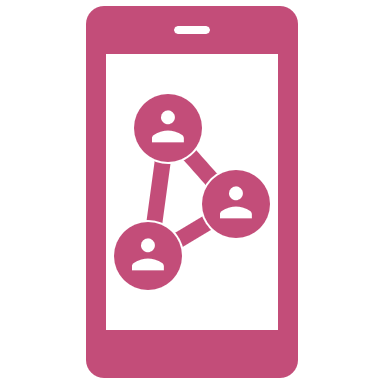 What it means to me
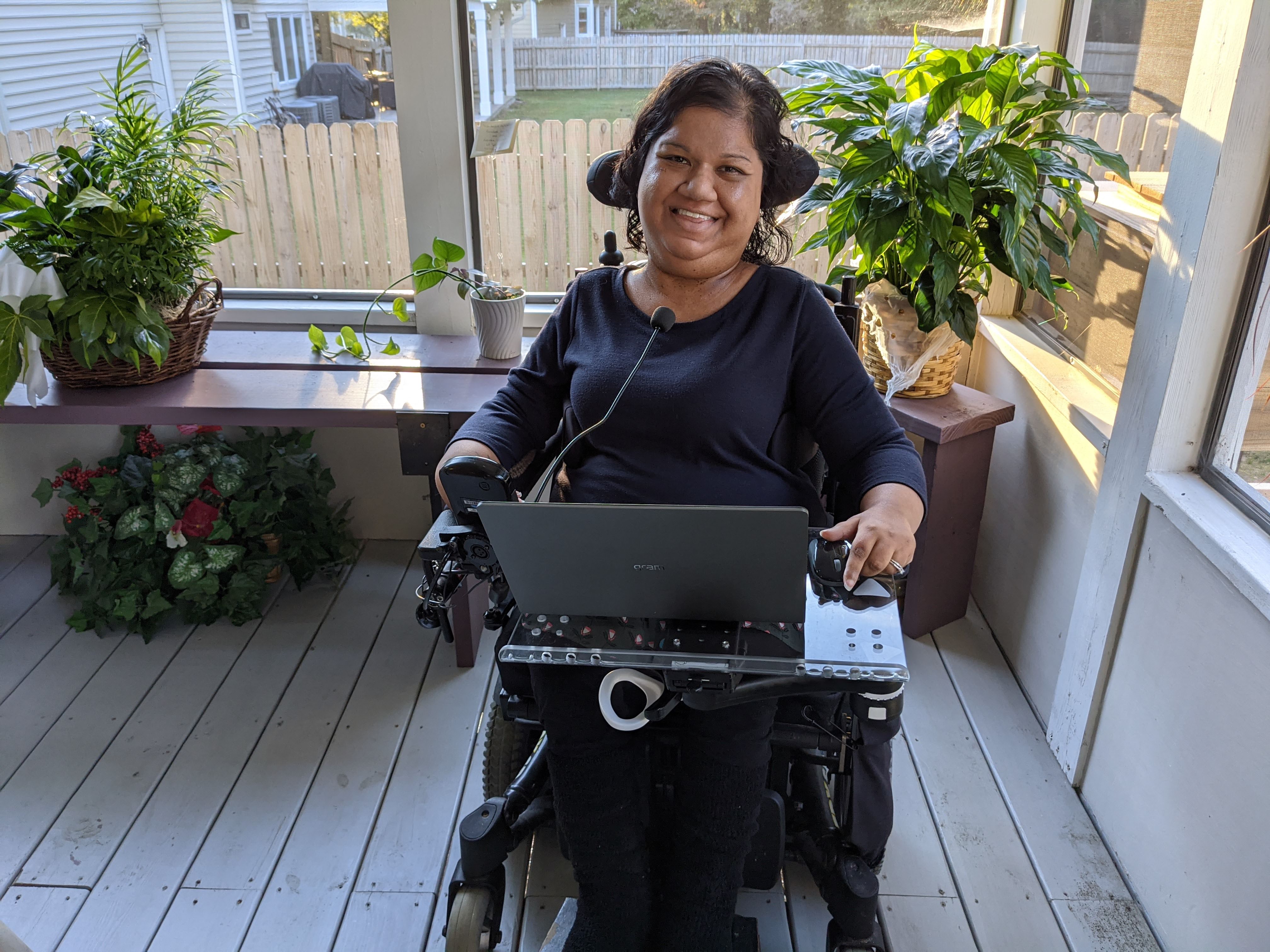 Low Tech Solutions
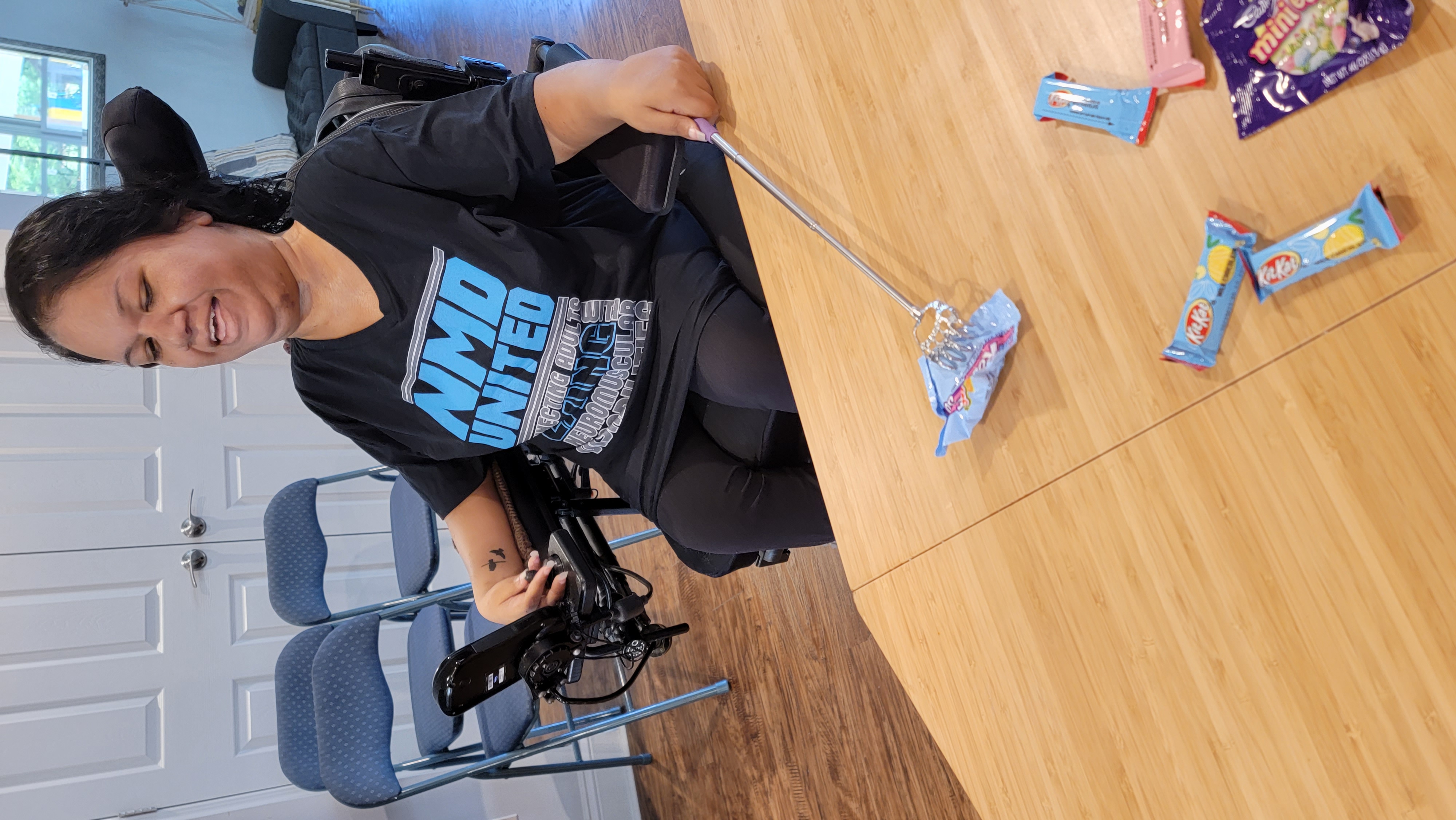 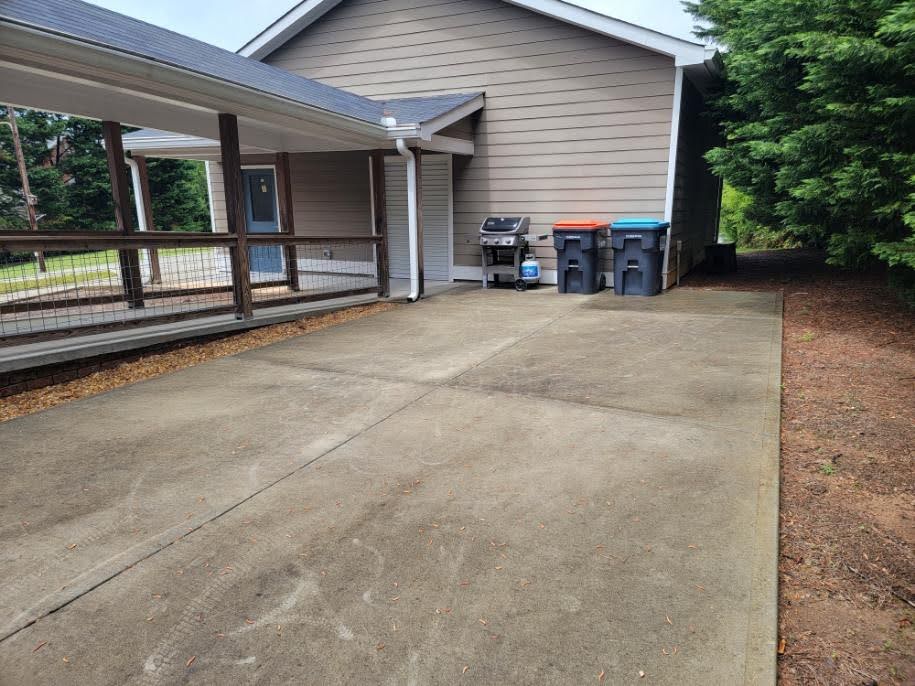 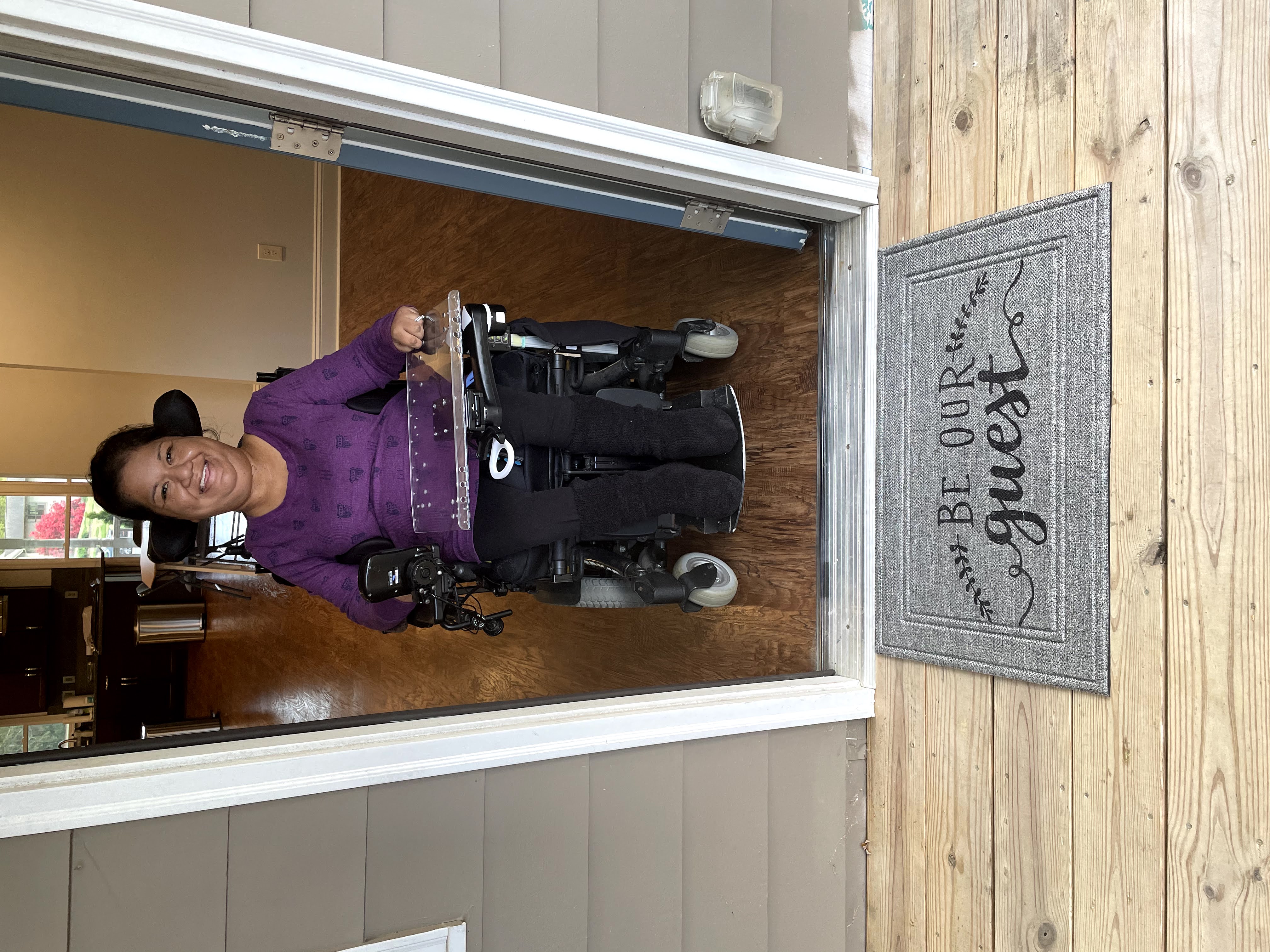 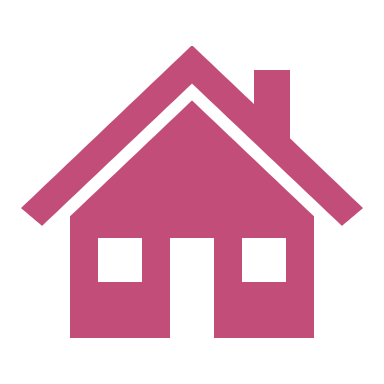 Smart Home Technology
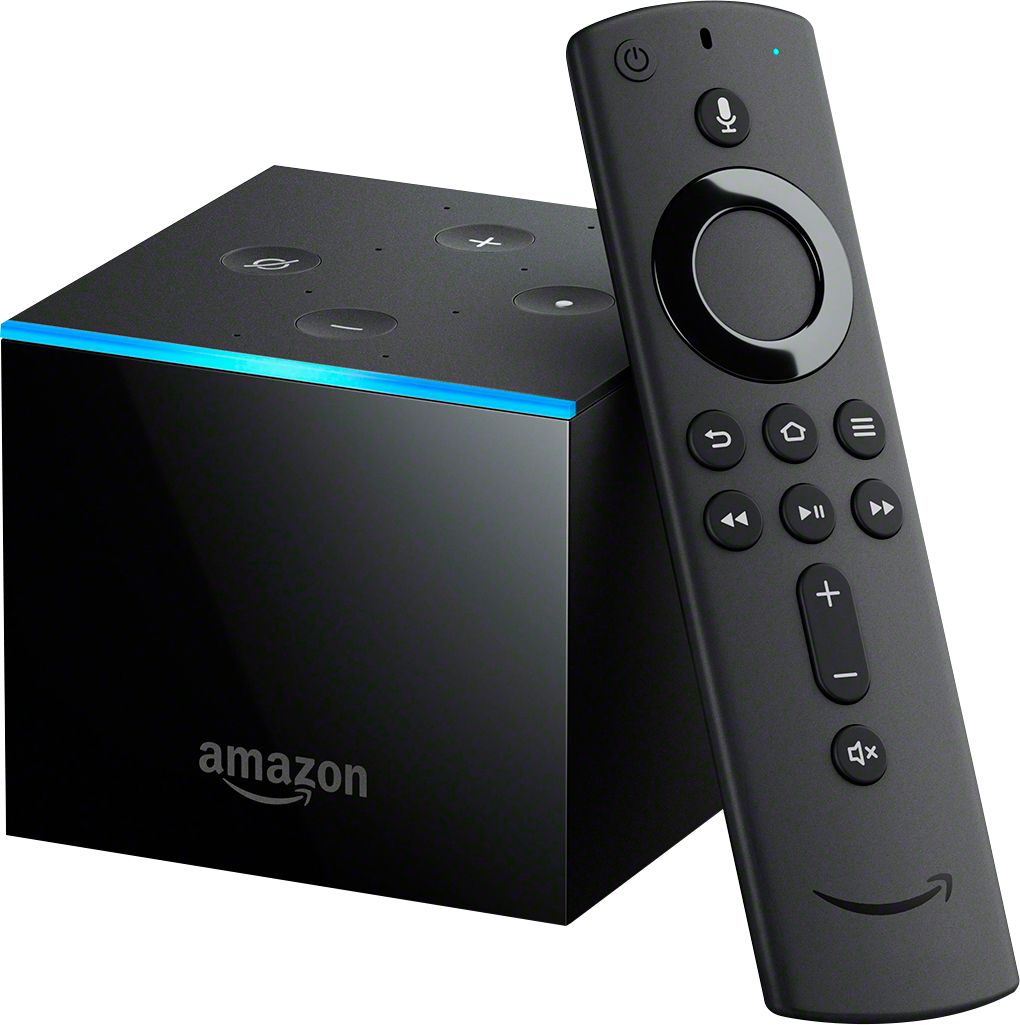 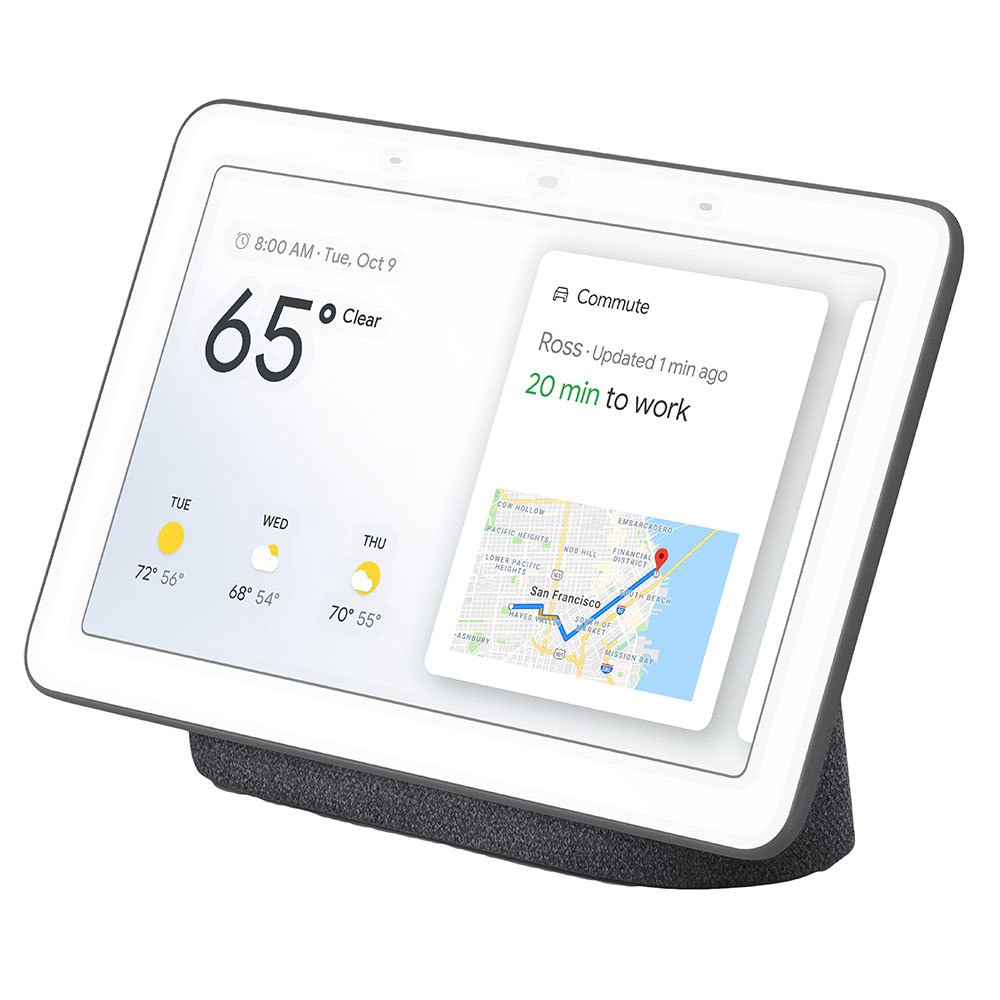 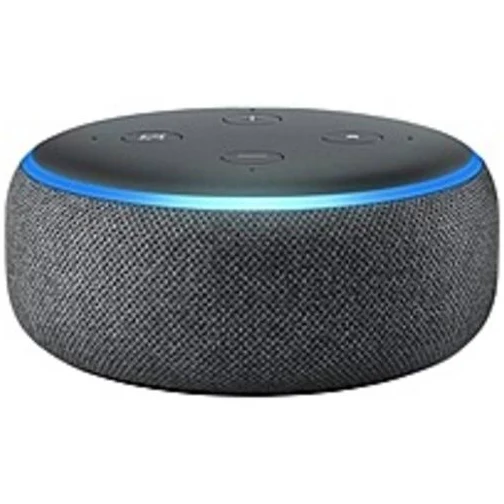 Alexa, watch Bridgerton on Netflix.
Amazon Alexa
Amazon Fire TV Cube
Google Assistant
Home Assistants
Everyday Living
Hey Google. Turn on Chris and turn on Leafy and turn on Bruce.
Hey Google. Get ready for bed.
Electric Blanket 

Space Heater
Holiday Lights

Kitchen
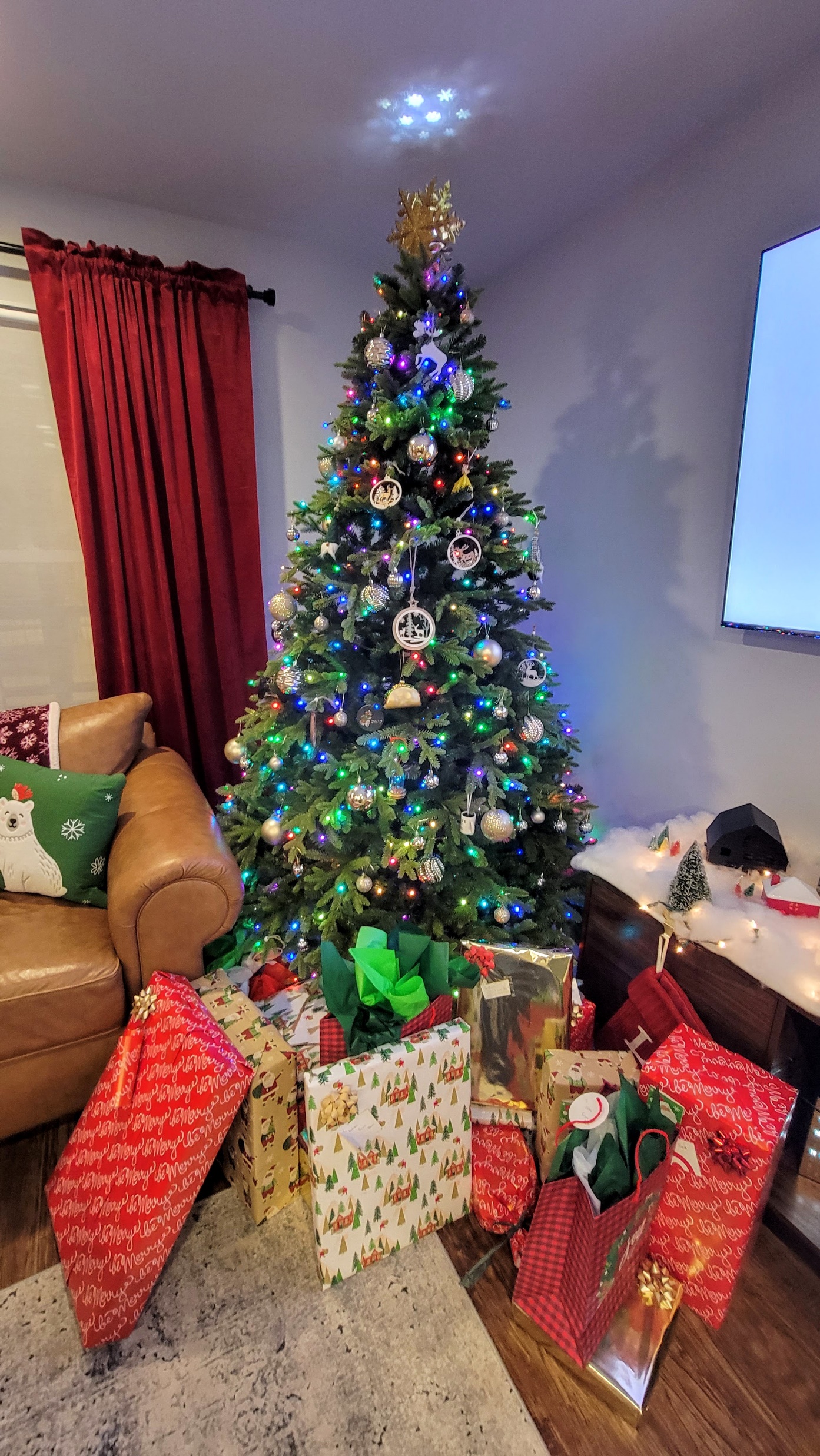 Hey Google. Turn on the kitchen and start the coffee.
Hey Google. I’m feeling cold.
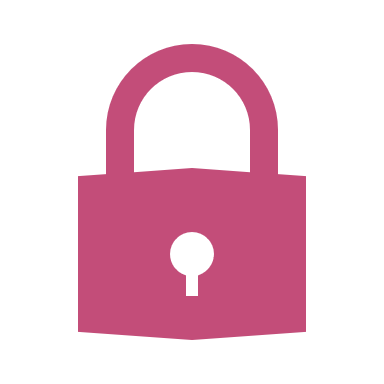 Home Security
Hey Google! Unlock the door.
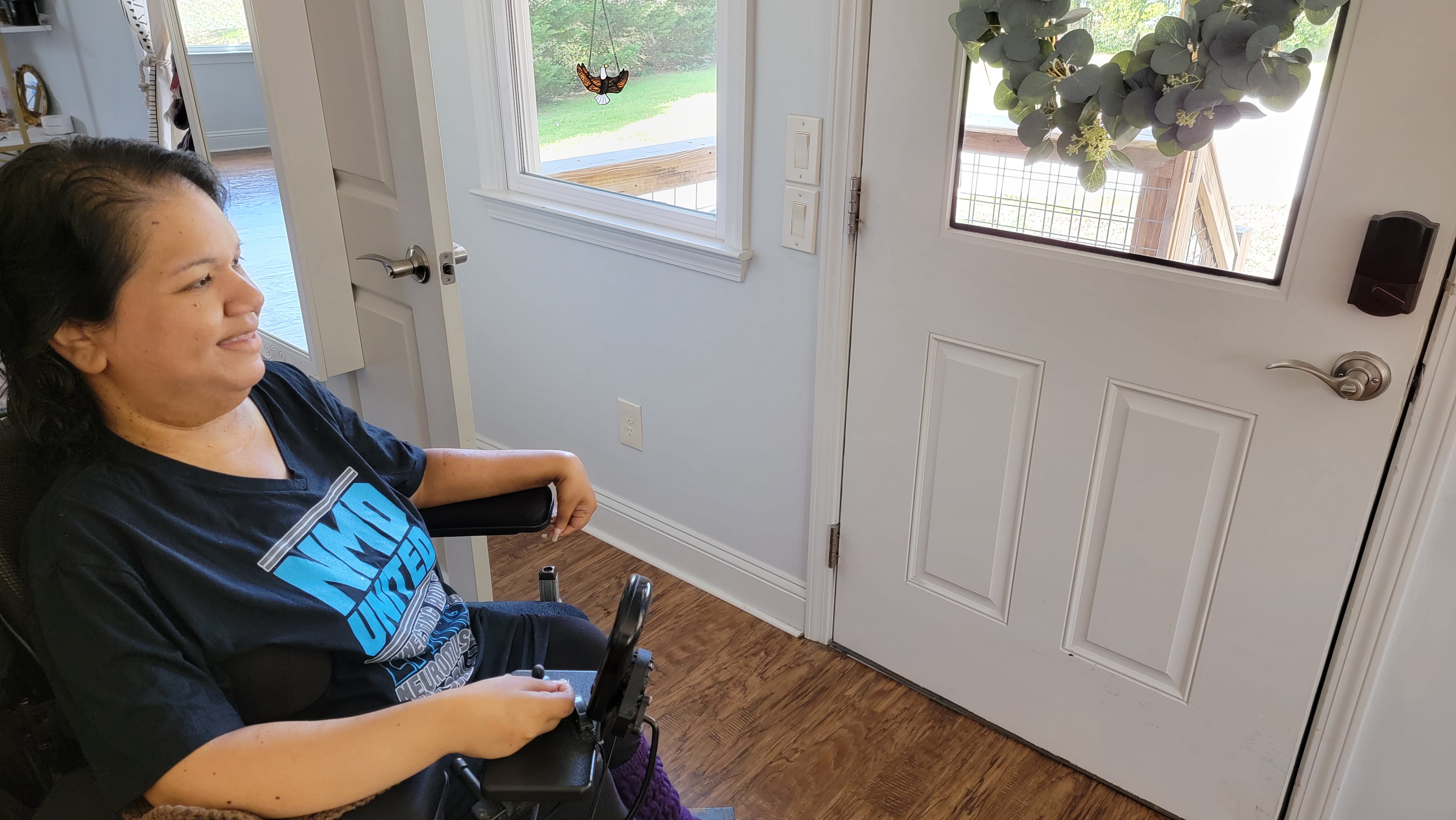 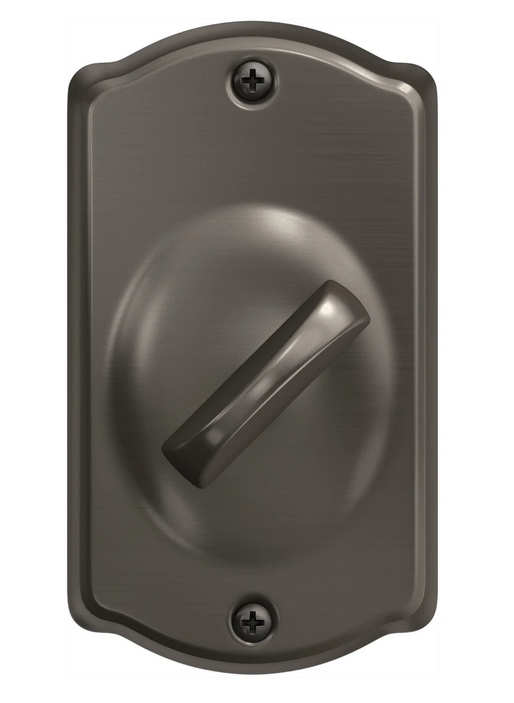 Door Lock
Hey Google. Ask myQ to open the garage door.
Garage Door
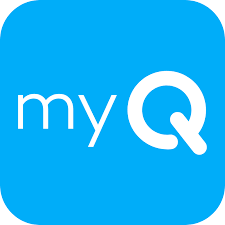 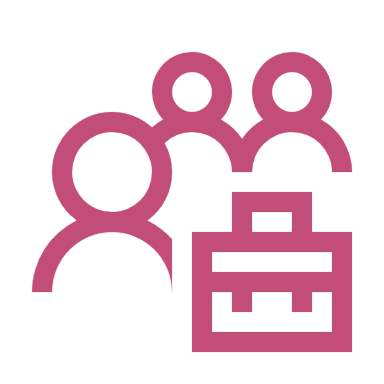 AT for Work
Home Office
I have everything I need to continue to be successful and thrive from home.
AT
Adjustable desk
Dual monitors
Microphones 
Wireless micro mouse
Fresh flowers
Voice Dictation and Microphone
Easy, short training 
80 to 120 words per minute 
Connects with the timing of your thoughts 
Open documents 
Access the internet 
Mouse controls
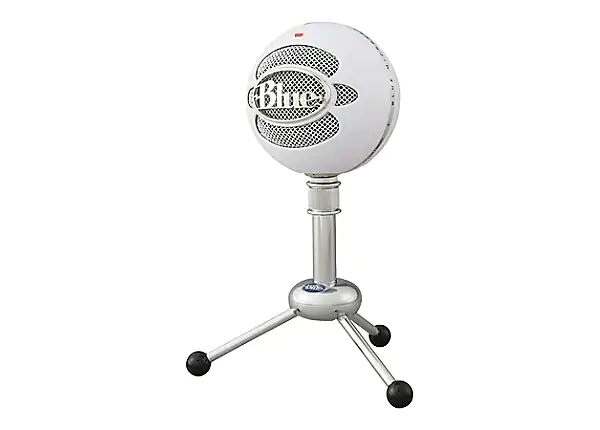 Button Switch
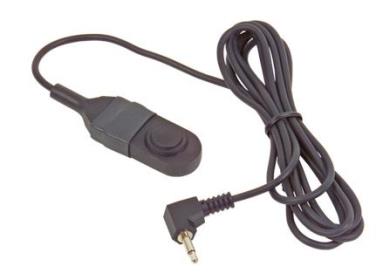 The ASL 305 Button Switch is a momentary switch. 
Activation button the size of a dime
Requires medium force for activation.
Enables easy access to multiple wheelchair functions (tilt, recline, power legs, elevate, etc.)
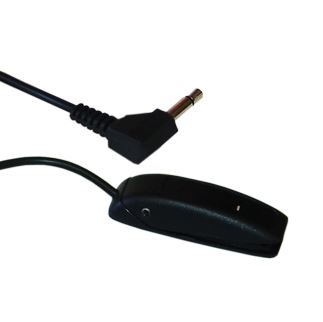 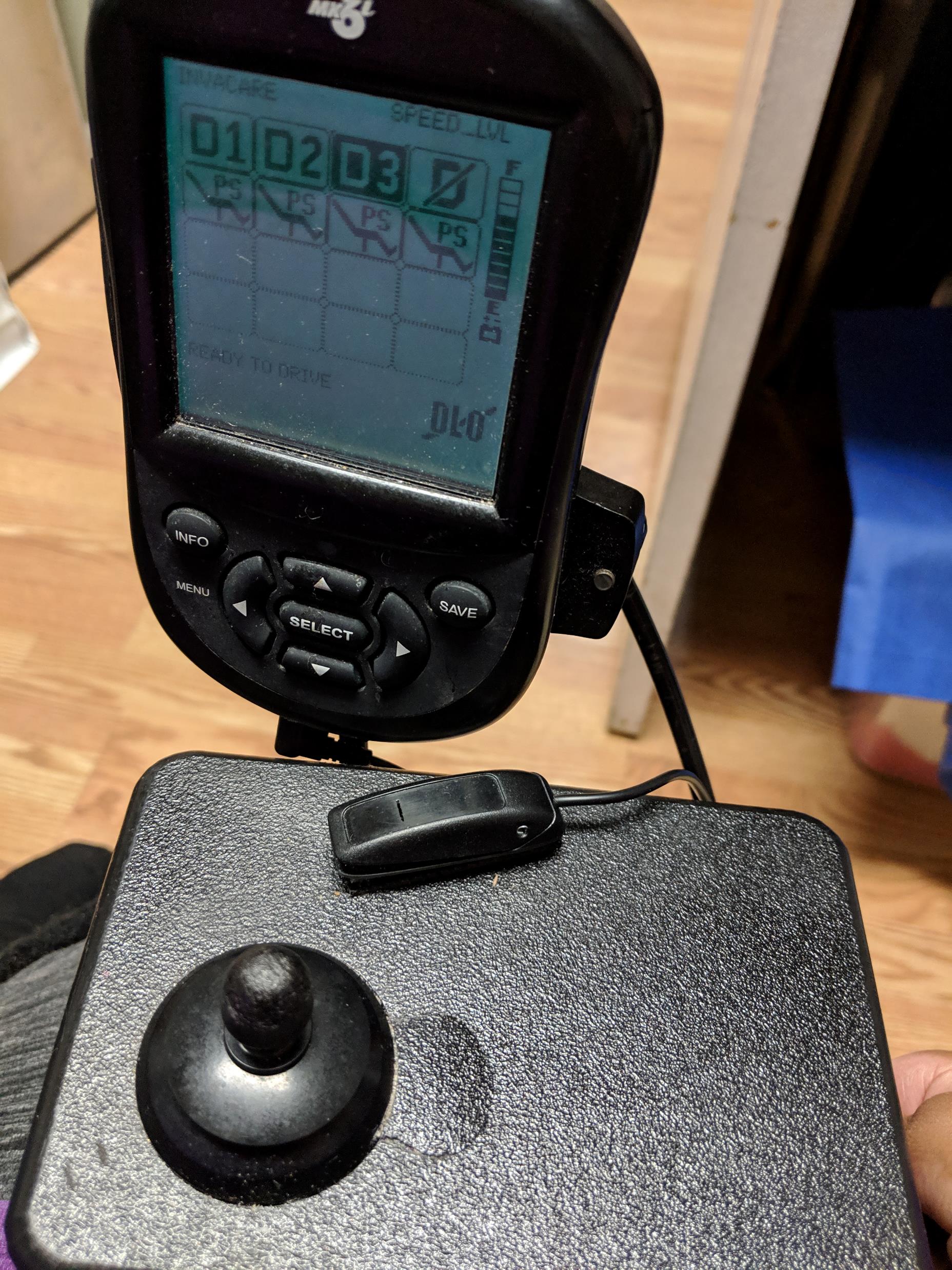 The ASL 314 Ultra Light Switch has a very light activation force and low profile. 
Ideal for people with limited movement or weakness.
Joystick Access Ultra Light Switch
Telepresence Robot
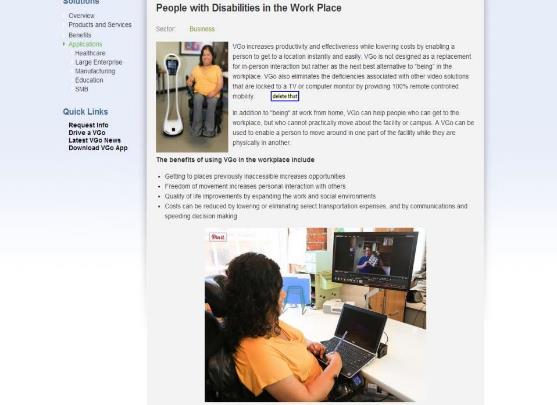 Stay in one location while visiting another
The freedom to move around as if you’re there
Reduces travel expenses
School
Hospital and other medical settings
Work remotely
Flexible Work Practices
The Battle to Work from Home
Fought for 20 years
Constantly having to prove myself, by documenting daily tasks
Asked intimate questions about bathroom 
Under pressure to go above and beyond 
The dynamics changed when it affected everyone (COVID-19)
The Importance of Understanding Disability
Disability awareness is important when it comes to breaking stereotypes and overcoming preconceptions regarding disabilities.
There are more than one billion people with disabilities in the world who must overcome challenges every day, including stigmatization. 
As a society, we are all different and must recognize the importance of acceptance.
NMD United, Inc.
Connecting Adults Living with Neuromuscular Disabilities
Grants
Peer Connections
Virtual Social Events 
Online community
nmdunited.org
Disability EmpowHer Network
Disability EmpowHer Network connects, motivates, and guides disabled girls and women to grow, learn, and develop to their highest potential and have the confidence to lead.
Camp!
Letter from a Role Model
Public Speaking 
Career Coaching 
Blog Program
Ben
We teach, learn and grow together everyday.
Communication is vital.
Laughter is important.
We try to use opportunities as teaching moments. It isn’t always easy.
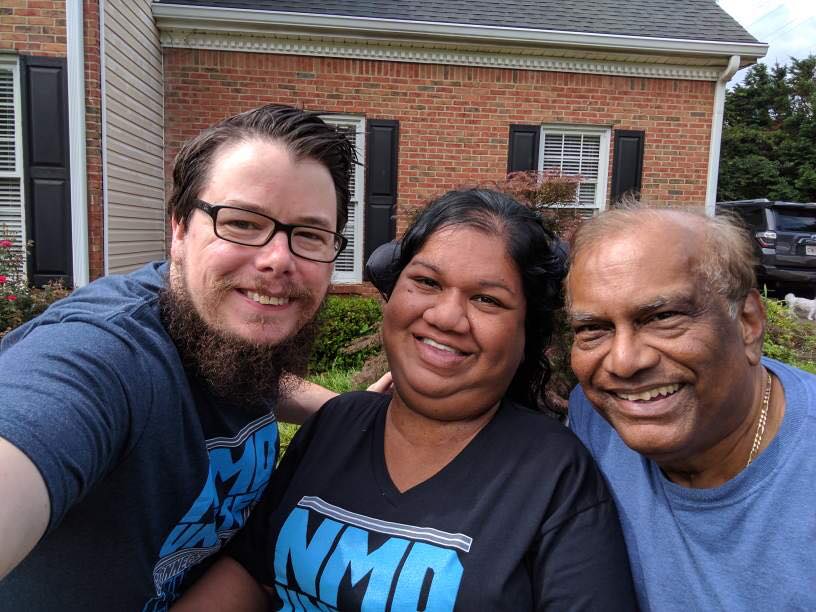 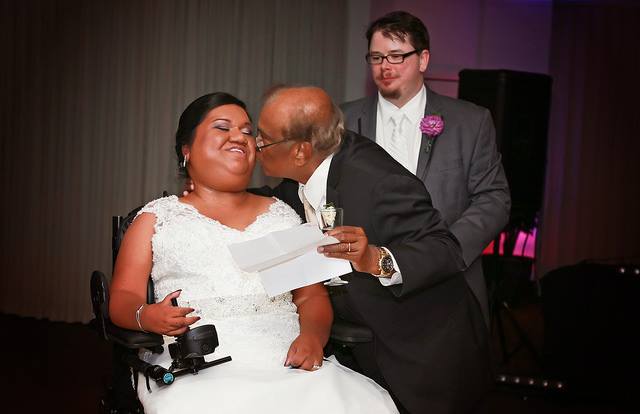 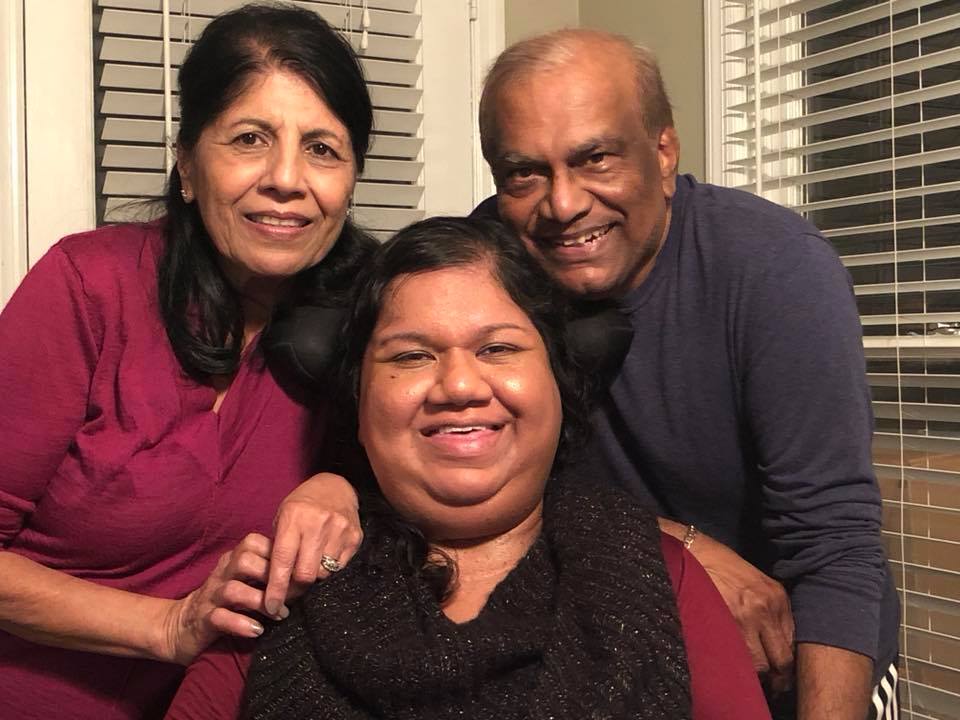 Dad
Everything good in me I have is from you.
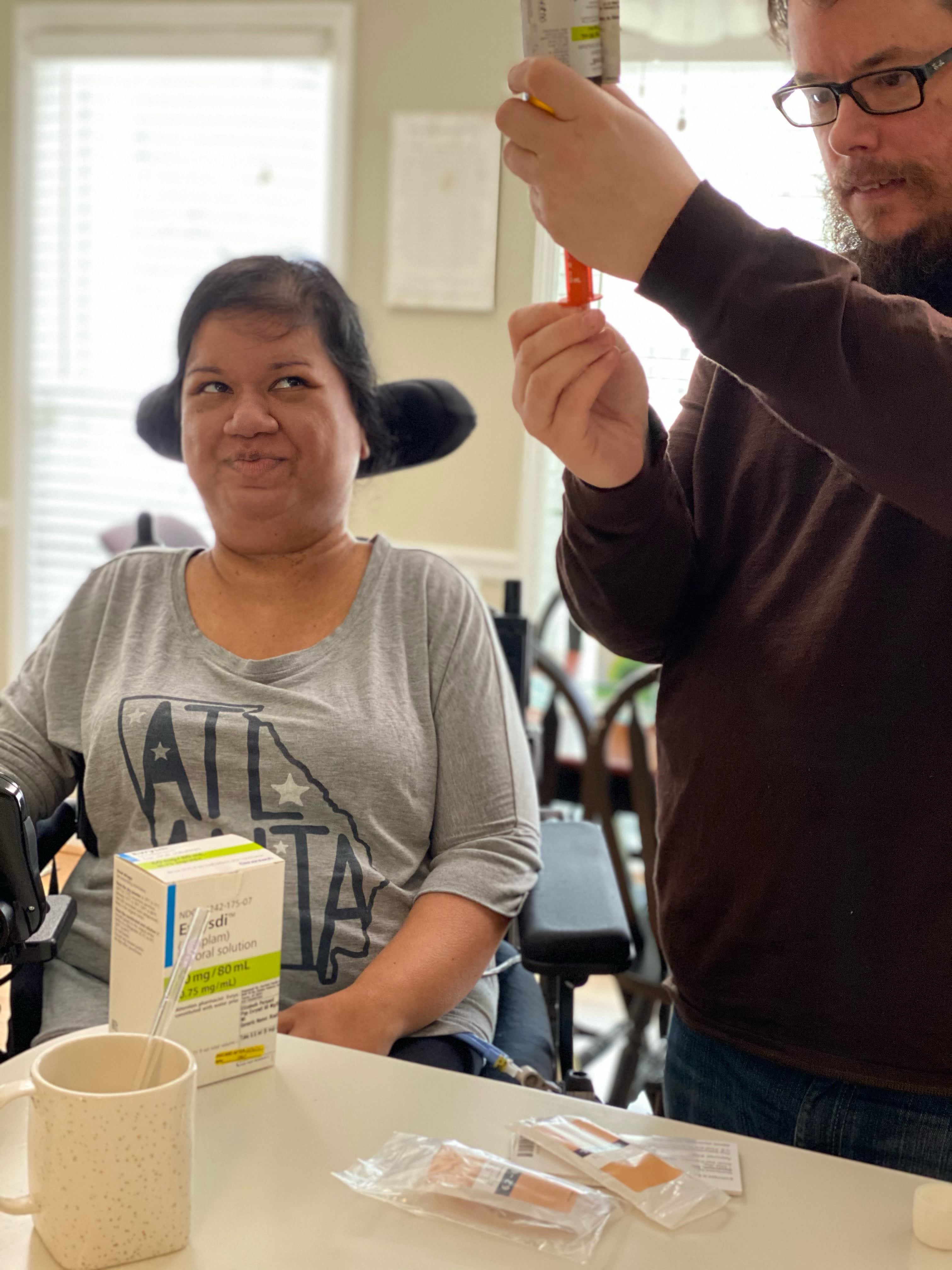 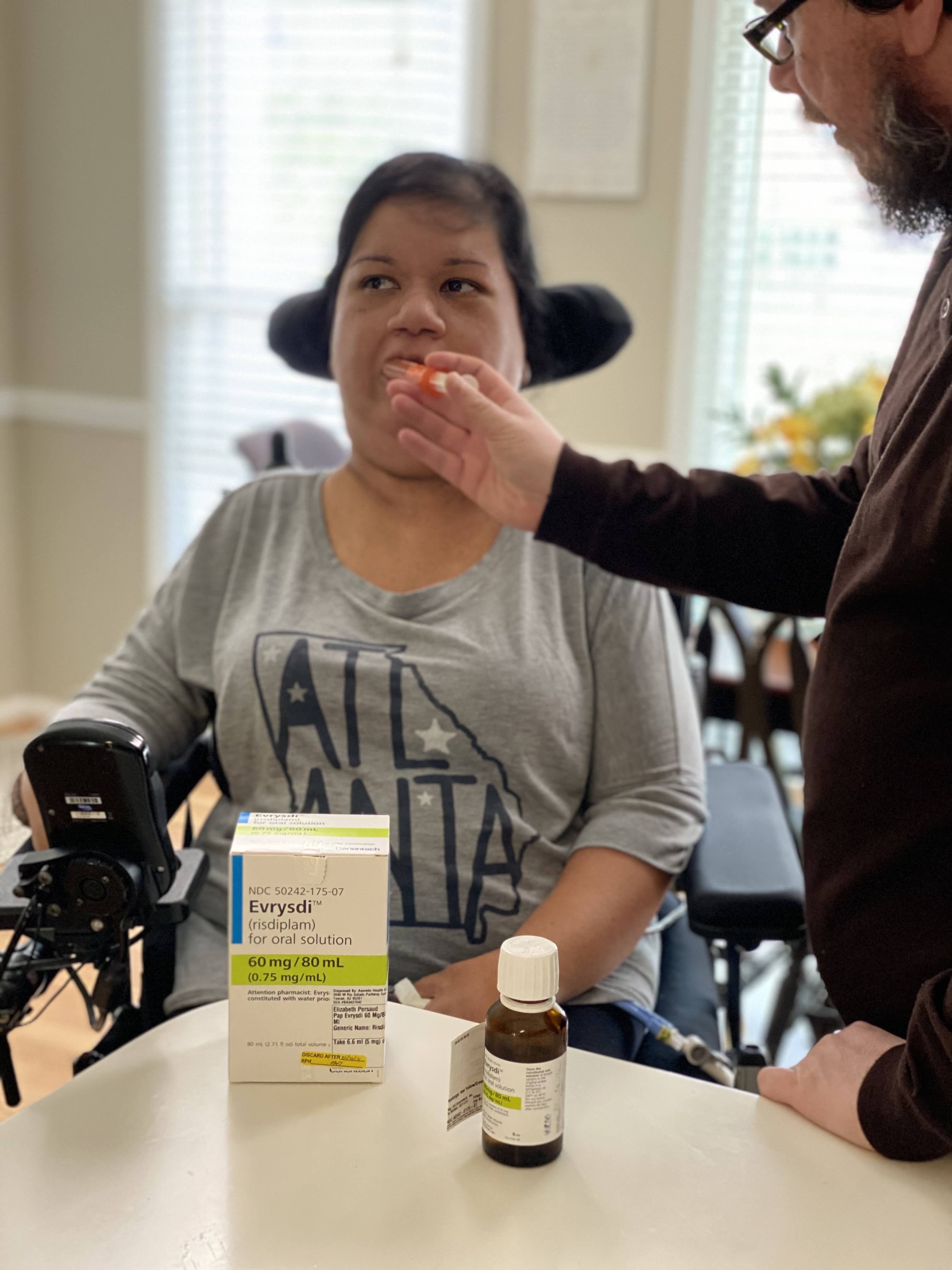 Hope
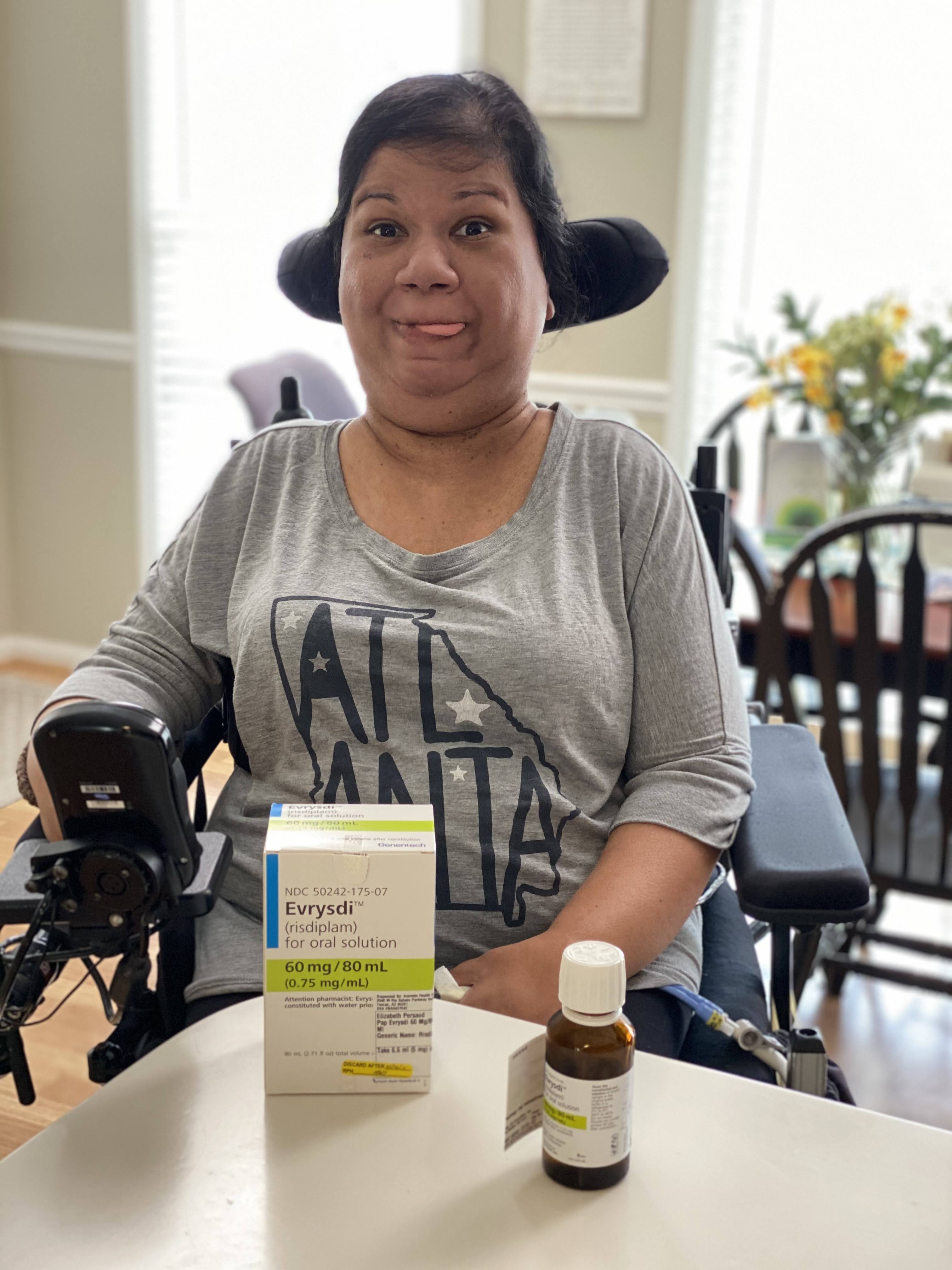 Evrysdi, the first ever FDA approved oral medication for Spinal Muscular Atrophy.
Lessons Learned Creating My Success
Life is Possible
For a person without a disability, technology makes Life easier.

For a person with a disability, technology makes Life possible.
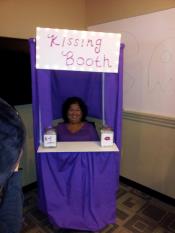 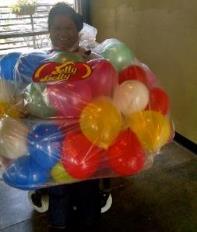 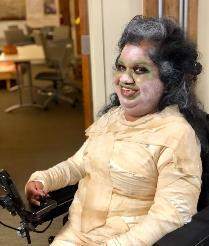 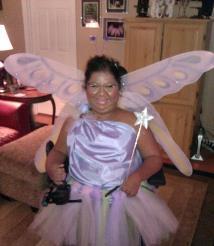 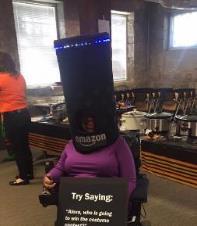 It all has value
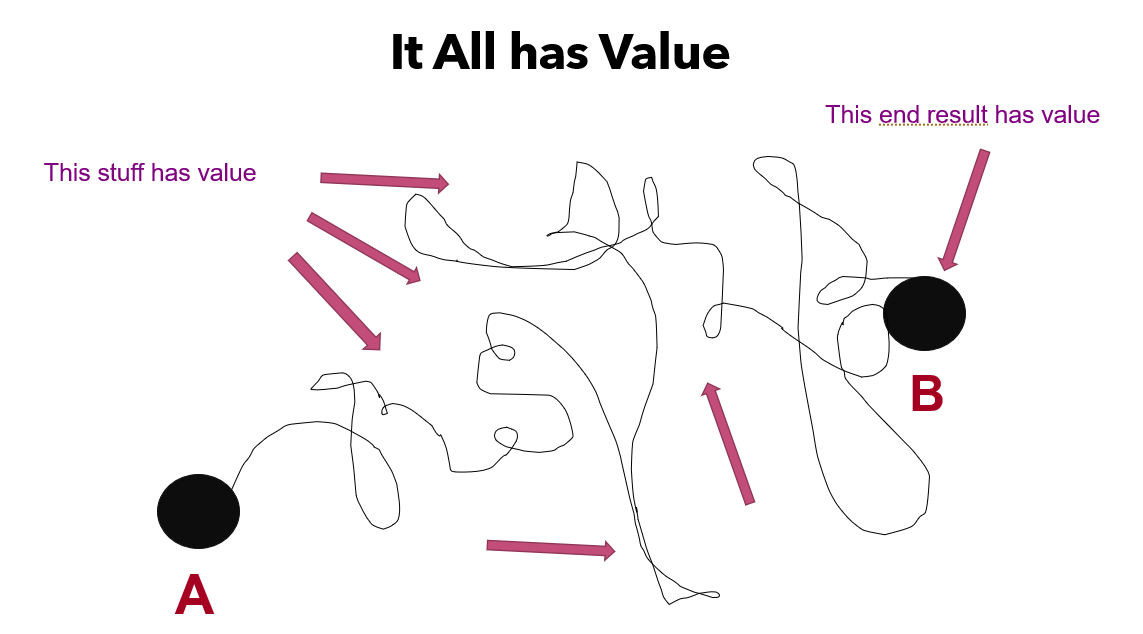 Disabled Women Make History
“Equality and inclusiveness aren’t difficult ideas, nor does it need to be something that we have to prepare for in the far future. It can happen now, but we all have to do what it takes to contribute to building that inclusive society.”
~Liz Persaud
Contact Me
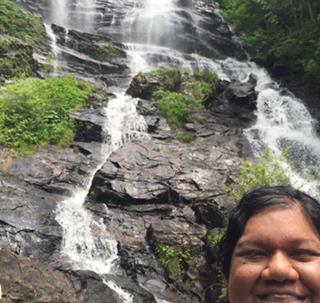 Liz Persaud is a nationally recognized keynote, public speaker, and advocate addressing the need to build bridges and solidify the gaps between individuals living with and without disabilities. Liz currently serves as the Program and Outreach Manager for Tools for Life, Georgia’s Assistive Technology Act Program at the Center for Inclusive Design and Innovation within the College of Design at Georgia Tech. She is a sought-after guest lecturer at numerous universities speaking on the power of assistive technology. Liz also serves on the Board of Directors at NMD United, Inc., a non-profit organization led by adults living with neuromuscular disabilities and provides outreach and raises disability awareness to numerous groups and organizations across the globe. Her passion lies within education about generations of adults growing up and living independently and successfully with childhood neuromuscular diseases. Additionally, Liz serves on the Board for the Disability EmpowHer Network, a non-profit that connects, motivates, and guides disabled girls and women to grow, learn, and develop to their highest potential and have the confidence to lead. Liz has dedicated her life to increasing independence for individuals with disabilities by educating on self-determination and advocacy with a focus on technology, disabilities and relationships. She is a graduate of Georgia State University and lives in Marietta, Georgia with her hero of a husband.
To contact Liz, please email lizpersaud@gmail.com.